MÑ cho em c©y bót
Em vÏ con tµu dµi 
  Nh¶ khãi vµ nhón vaiTµu lao ®i vïn vôt.
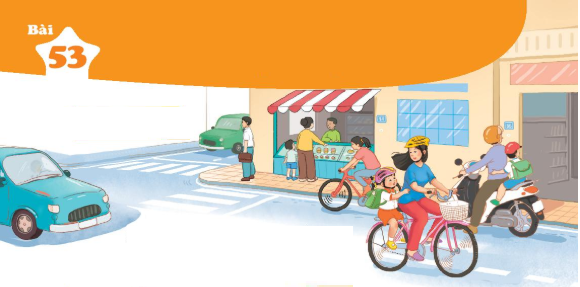 NhËn biÕt
MÑ ®¹p xe ®­a Hµ ®Õn líp.
   Kh¾p phè tÊp nËp.
MÑ ®ap xe ®­a Hµ ®Õn líp.
   Kh¨p phè t©p n©p.
ap
p
¨p
p
©p
p
®
ap
®¹p
r¹p   s¹p   th¸p
rap   sap   thap
b¾p   cÆp   gÆp
b¨p   c¨p   g¨p
®Ëp   mËp  nÊp
®©p   m©p  n©p
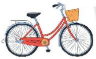 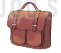 xe ®¹p
xe ®ap
cÆp da
c¨p da
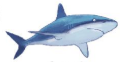 c¸ mËp
c¸ m©p
xe ®¹p
cÆp da
c¸ mËp
ap       ¨p        ©p
®
ap
®¹p
r¹p        s¹p       th¸p
b¾p       cÆp       gÆp
®Ëp       mËp      nÊp
xe ®¹p   cÆp da   c¸ mËp
Khi ngñ, t«i n»m im l×m, m¾t ®en sÉm. Thøc dËy, t«i cã thÓ ®ư­a b¹n chu du kh¾p n¬i, kh¸m ph¸ thÕ giíi hÊp dÉn, ®Çy ¾p s¾c mµu. B¹n cã thÓ xem phim, nghe nh¹c ®Ó cã phót gi©y thư­ gi·n, Êm ¸p. T«i lµ ai?
Khi ngñ, t«i n»m im l×m, m¾t ®en sÉm.
Thøc dËy, t«i cã thÓ ®­ưa b¹n chu du kh¾p n¬i, kh¸m ph¸ thÕ giíi hÊp dÉn, ®Çy ¾p s¾c mµu.
B¹n cã thÓ xem phim, nghe nh¹c ®Ó cã phót gi©y thư­ gi·n, Êm ¸p.
T«i lµ ai?
Khi ngñ, t«i n»m im l×m, m¾t ®en sÉm. Thøc dËy, t«i cã thÓ ®­ưa b¹n chu du kh¾p n¬i, kh¸m ph¸ thÕ giíi hÊp dÉn, ®Çy ¾p s¾c mµu. B¹n cã thÓ xem phim, nghe nh¹c ®Ó cã phót gi©y thư­ gi·n, Êm ¸p. T«i lµ ai?
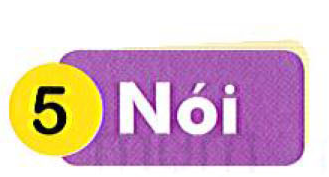 Đồ vật quen thuộc
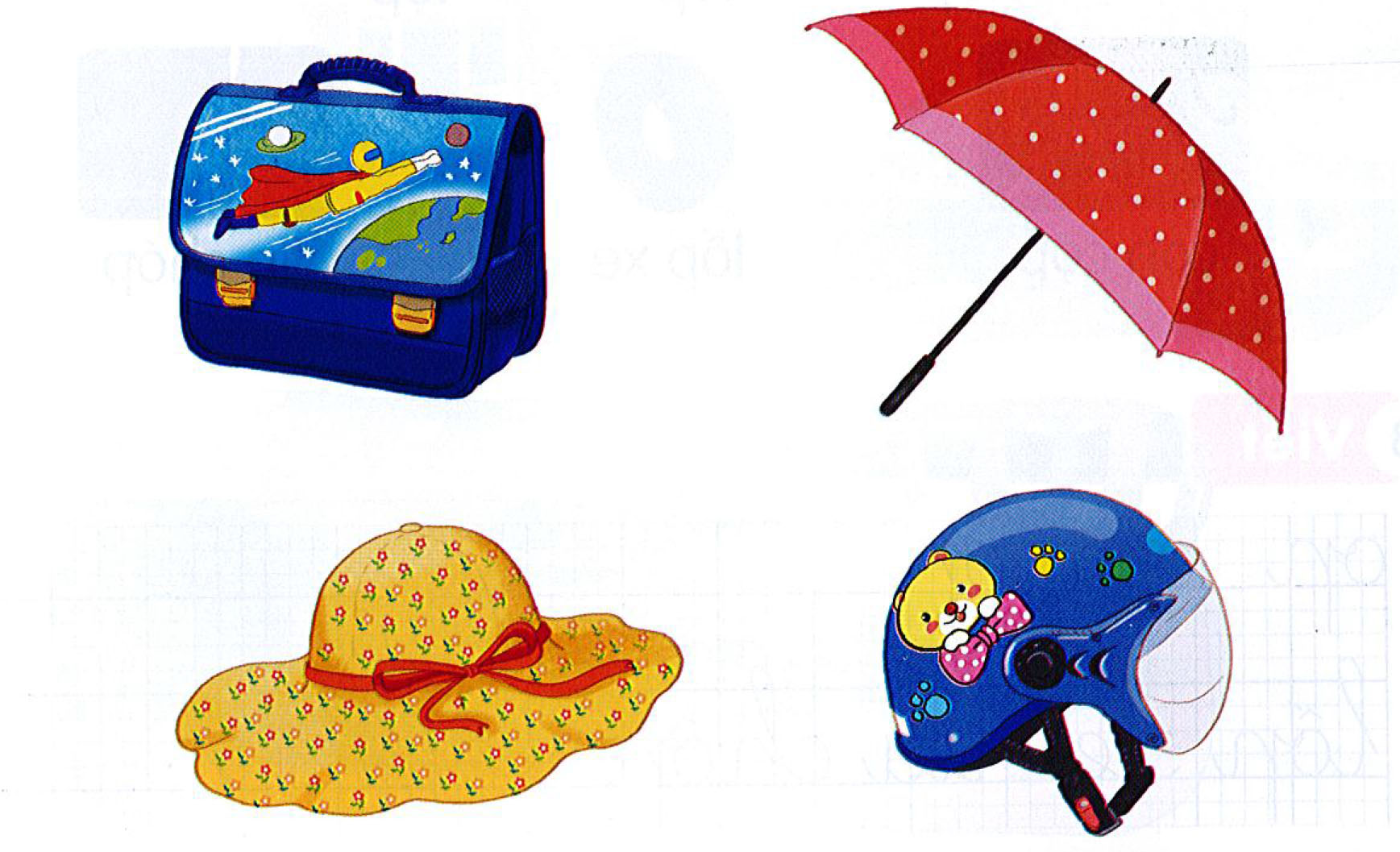